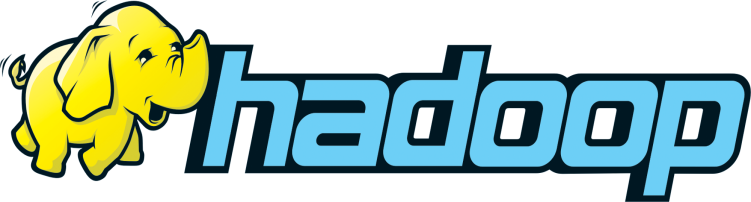 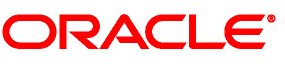 Oracle Parallel Query vs Hadoop MapReduce for Sequential Data Access
Zbigniew Baranowski
[Speaker Notes: Today I would like to present you results of some test that were conducted by us this summer, which were focused on measuring of speed of sequential data access by Oracle and Hadoop]
Outline
Motivation
SW & HW architecture
Test setup
Results
Summary
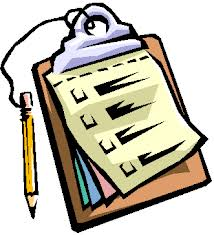 2
Outline
Motivation
SW & HW architecture
Test setup
Results
Summary
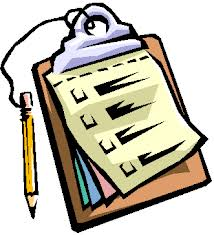 3
Motivation for testing
Relational model does not work well for
data analysis
big data volumes
random data access (and not by primary key)
indexes consumes too much space
table joins are inefficient
e. g. ATLAS Events Metadata, ATLAS DQ2 logs


Full data scans (brute force) works best!
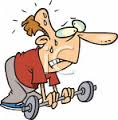 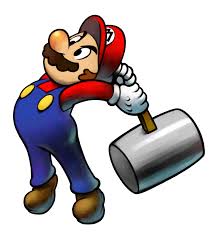 4
[Speaker Notes: There are number of application like ATLAS Events Metadata ATLAS DQ2 (Don Quijote  or DQ, is the data management service for the ATLAS Production System. Using Don Quijote users can locate replicas of files, add, remove or modify both logical and physical entries in grid replica catalogs. In addition a transfer service is provided to replicate files between storage locations as well as query each grid information system regarding data storage facilities.)]
What do we want to test?
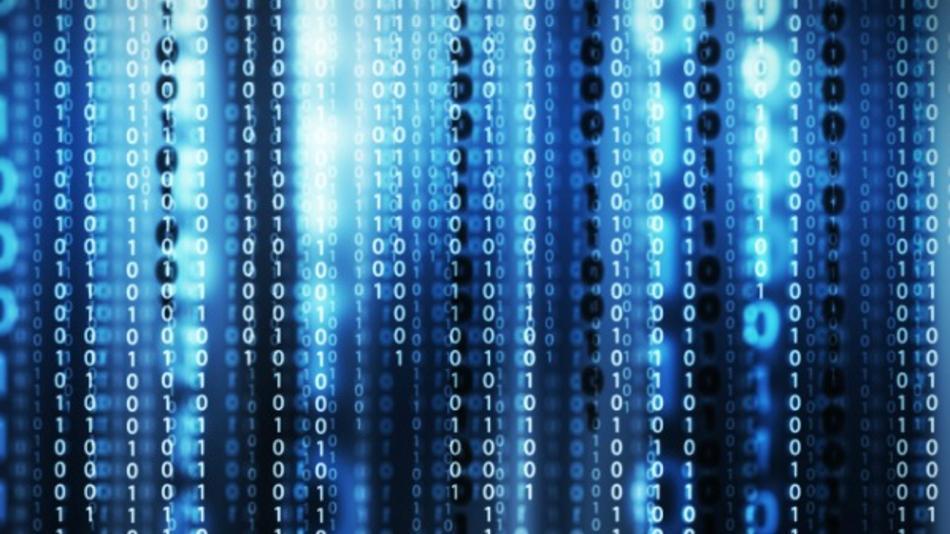 Full Scan
?
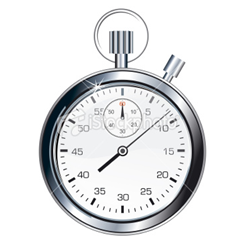 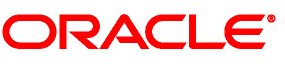 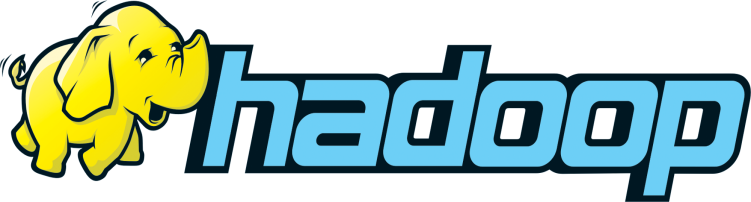 5
Why Hadoop?
Emerging technology…

Yahoo, Google (BigTable/GFS)

… that people are interested in
ATLAS…

Strong for data analytics and data warehousing
On this field Oracle can be hard to optimize and/or can be very expensive (Exadata)


IT maybe about to provide a Hadoop service
6
Why Oracle?
30 years at CERN
a lot of data already in Oracle

Full ACID transactional system

Optimized for various data access methods
7
Compare apples to apples
Comparable test for Hadoop and Oracle
simple data structure
simple data access (sequential)
Application
Application
?
Map Reduce
Oracle RDBMS
Hadoop
I/O interface
Oracle I/O interface
Hardware
Hardware
8
Outline
Motivation
SW & HW architecture
Test setup
Results
Summary
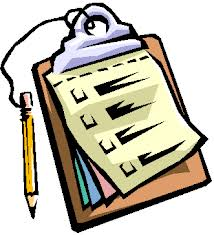 9
Hardware architecture
Shared Storage 





Shared Nothing
Interconnect
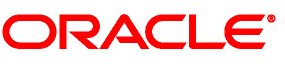 Node 1
Node 2
Node n
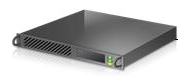 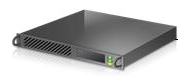 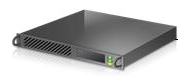 Interconnect
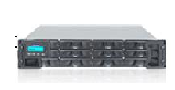 Storage n
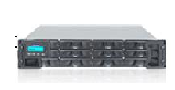 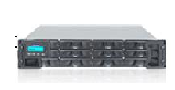 Storage 1
Storage 2
Interconnect
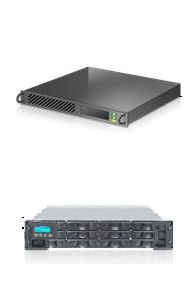 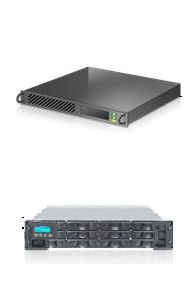 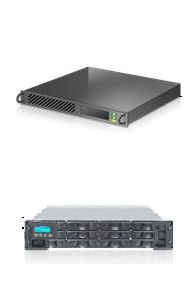 Node n
Node 2
Node 1
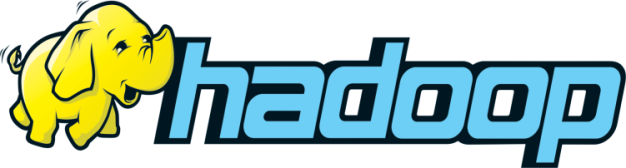 10
Software architectureMap Reduce
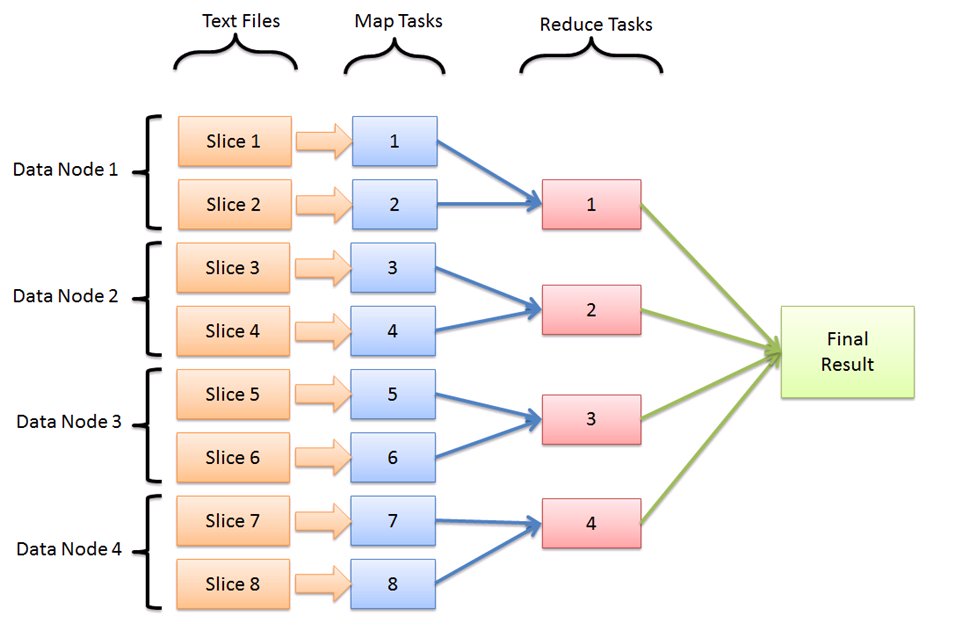 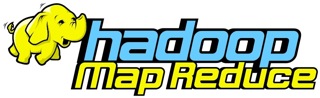 11
Map Reduce Example
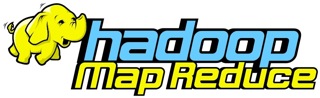 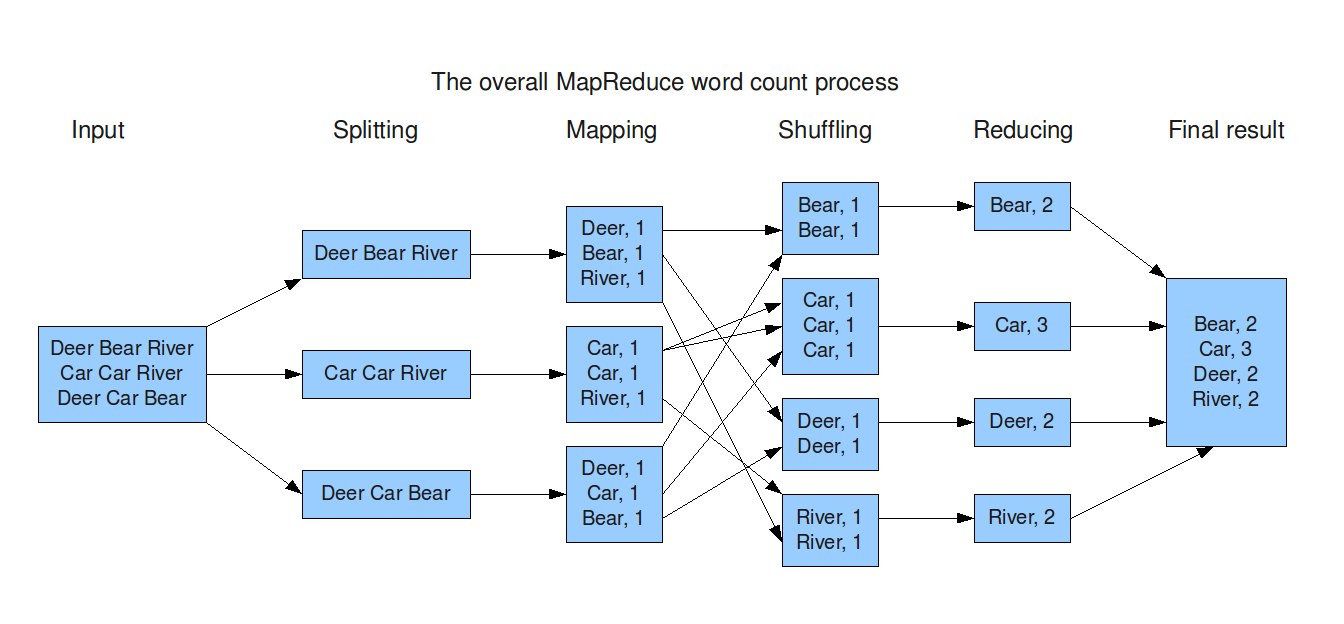 12
Software architectureOracle Parallel Query
Reading and filtering
Parallel Executors #1
Grouping and counting
Parallel Executors #2
Aggregation
Parallel Coordinator
Table
1
1
Blocks set #1
2
2
Blocks set #2
1
Blocks set #3
3
3
Blocks set #4
4
4
Final result
Blocks set #5
5
5
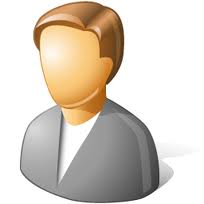 Degree Of Parallelism = 5
13
[Speaker Notes: Rotate]
Parallel Query Example
PE set#1
Reading,  joining and
sub-counting
PE set#2
Counting and sorting
Input table
Splitting
Coordinator
Agregating
Deer ,1
Bear,1
River,1
Bear,2
Car,3
Deer Bear River
Bear,2
Car,3
Deer,2
River,2
Car,2 
River,1
Deer Bear River
Car Car River
Deer Car Bear
Deer,2
Car Car River
Deer Car Bear
Deer,1
Car,1
Bear,1
River,2
Degree Of Parallelism = 3
14
Outline
Motivation
SW & HW architecture
Test setup
Results
Summary
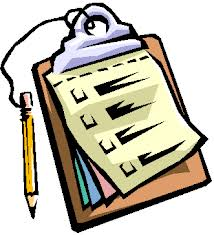 15
Hardware used
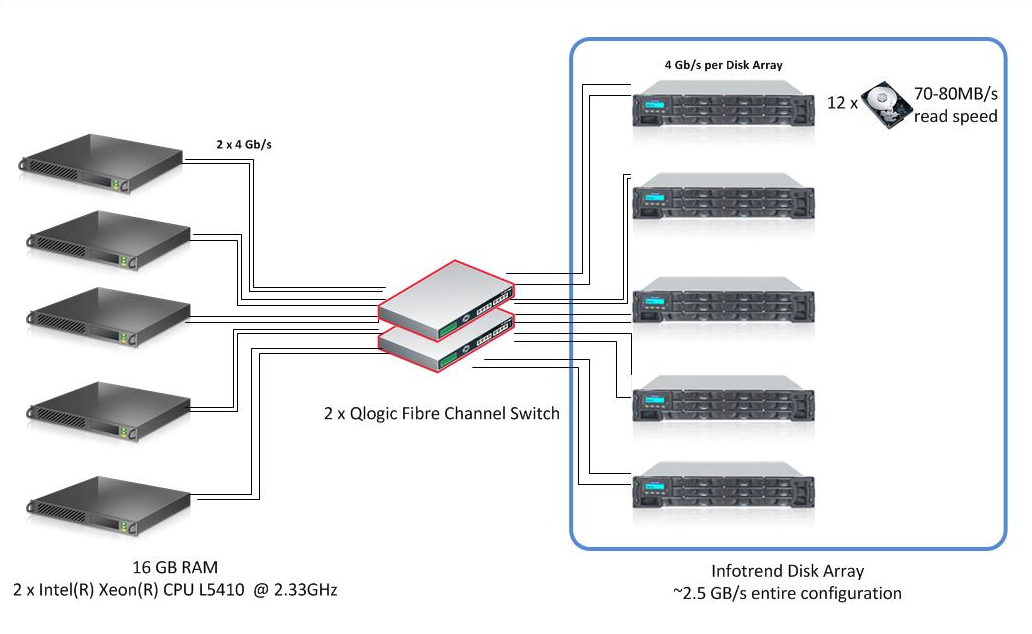 16
Hardware config for Hadoop
Shared nothing implementation
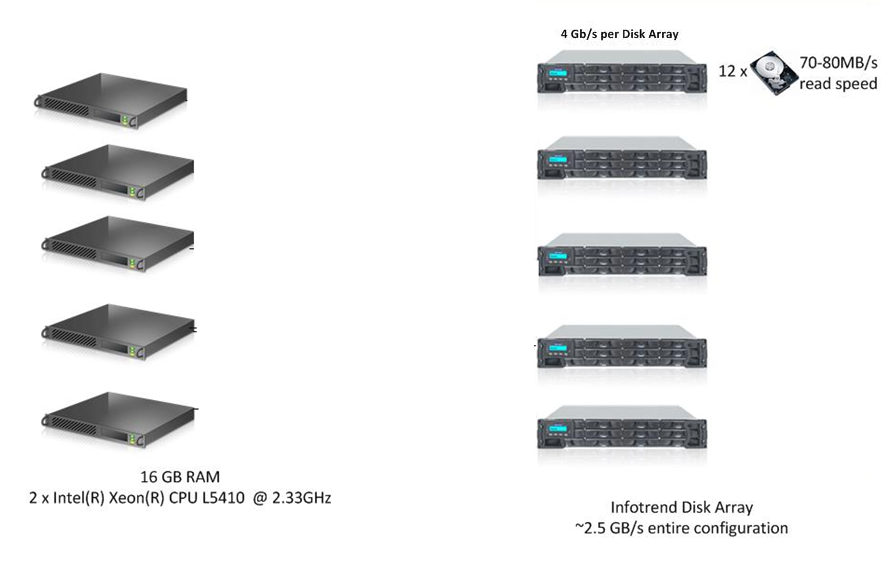 17
Hardware config for Oracle
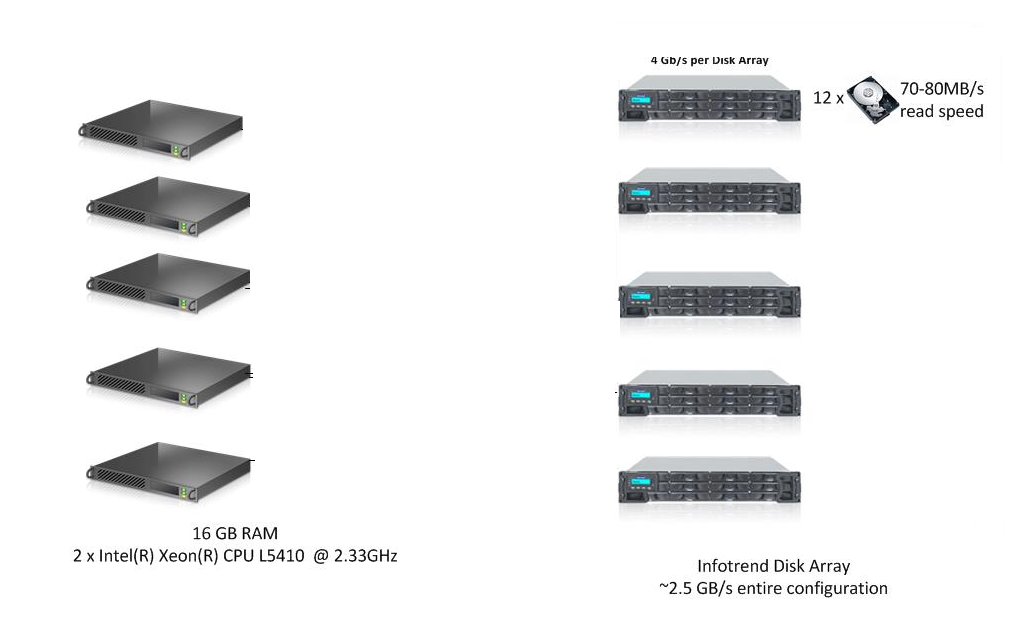 Shared storage implementation
18
Software configuration
Hadoop
v1.0.3
Cluster file system: HDFS on top of ext3
More specific configuration/optimization
Delayed Fair Scheduler
JVM reuse
File block size 1GB
…
Oracle database
12c RAC
Cluster file system: Oracle’s ASM
Configuration recommended by Oracle
19
[Speaker Notes: Hadoop optimization]
Data set used
Could be generic, but…
How do we know if we got the right results?

1TB CSV file with physics data
Numeric values (integers, floats)
532M lines/records
244 columns/attributes per record/line
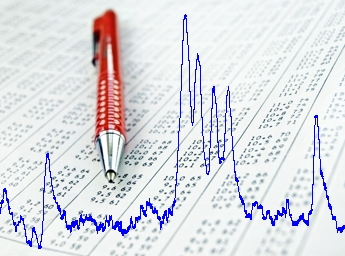 20
Test case
Counting „exotic” muons in the collection
Oracle version


MapReduce
select /*+ parallel(x) */ count(*) 
from iotest.muon1tb 
where col93>100000 and col20=1;
//MAP body
LongWritable one = new LongWritable(1);
NullWritable nw = NullWritable.get();
String[] records = line.split(',');

tight = Integer.parseInt(records[19]);
pt = Float.parseFloat(records[92]);
if (tight==1 && pt>100000)
{
	collector.collect(nw,one);
}
//REDUCER body
long sum = 0;
while (values.hasNext()) {
  sum += values.next().get();
}
                              output.collect(NullWritable.get(), new LongWritable(sum));
21
Outline
Motivation
SW & HW architecture
Test setup
Results
Summary
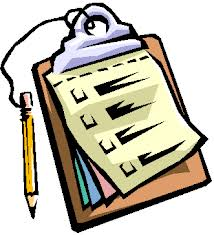 22
Results
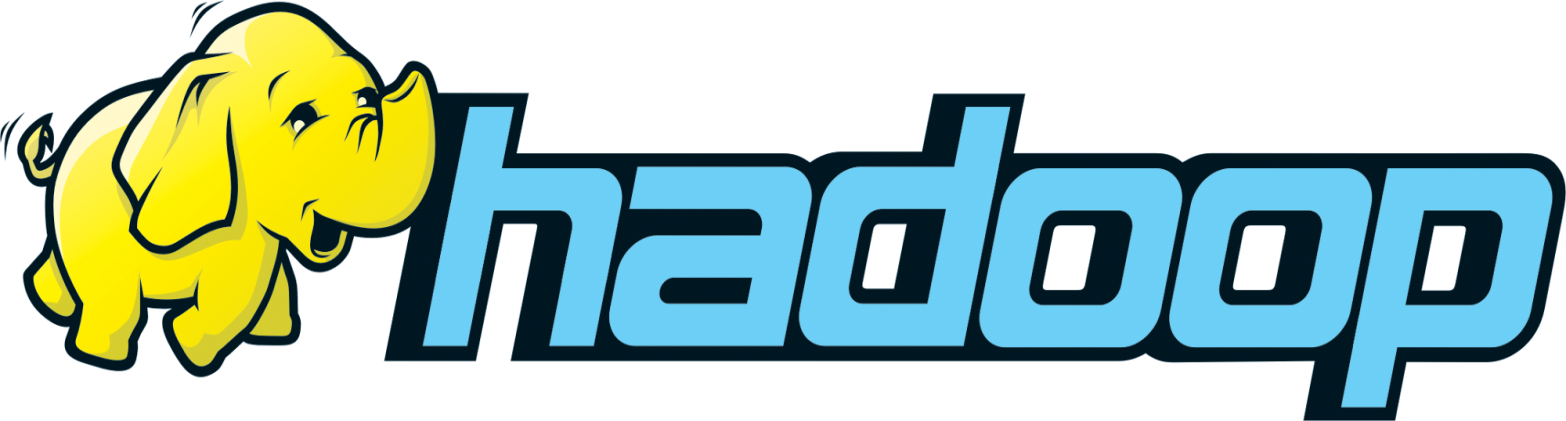 23
Step I
Optimize read workload using one machine
2x4 cores 
16GB RAM
1x Storage, controller speed 4 Gbps
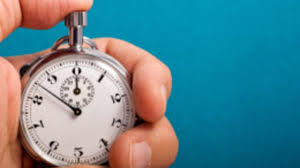 24
Map Reduce results (I)
Running proccessing one a single node – CPU bound
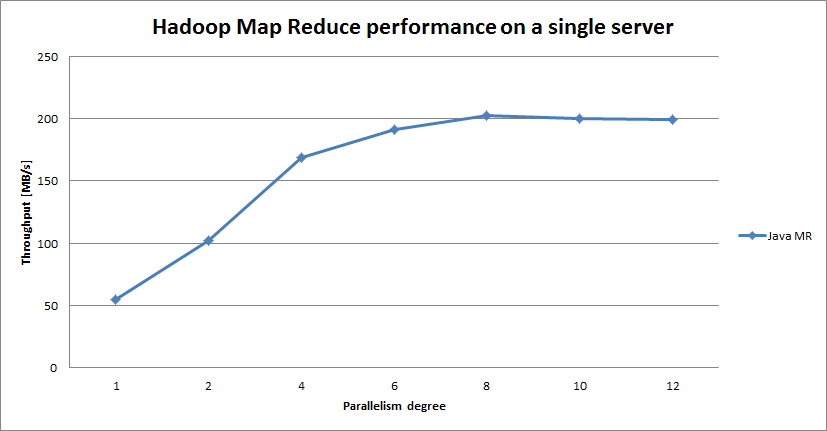 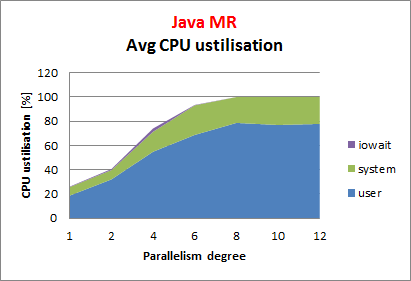 Number of disks
Number of CPU cores
25
[Speaker Notes: ????]
Map Reduce results (II)
Running read only proccessing one a sigle node – IO bound
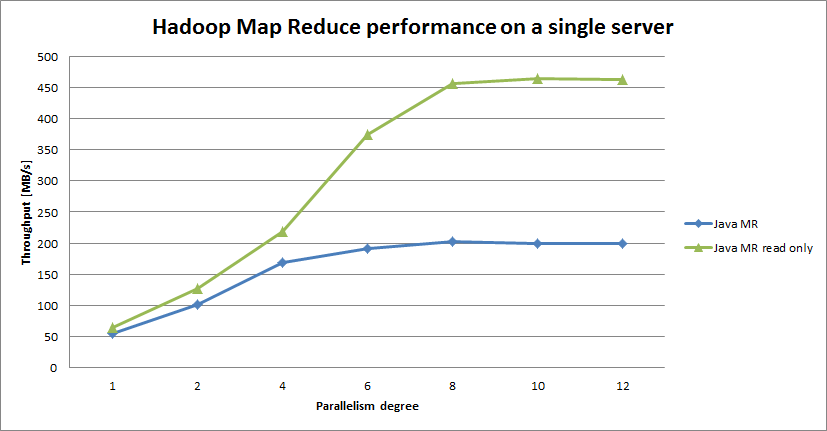 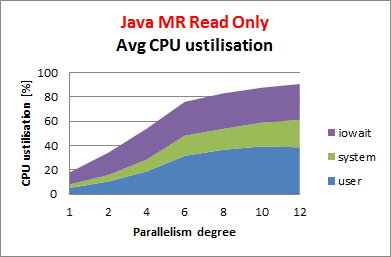 Number of disks
Number of CPU cores
26
Map Reduce results (III)
Running python MR ( Hadoop Streaming ) processing one a sigle node – CPU bound
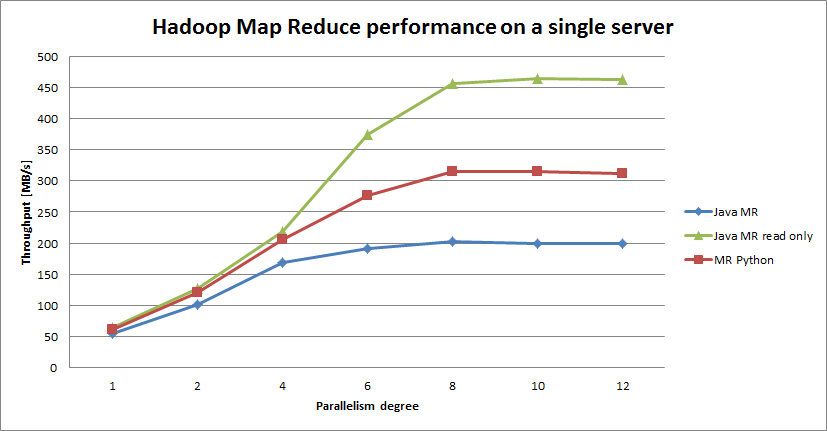 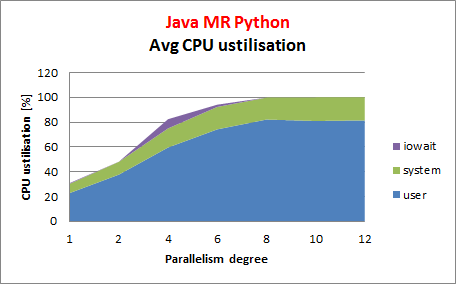 Number of disks
Number of CPU cores
27
Map Reduce results (IV)
Running optimized java MR proccessing one a sigle node
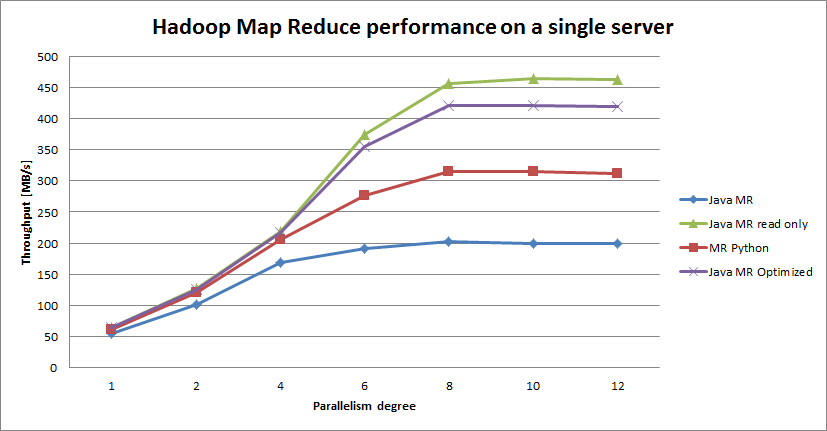 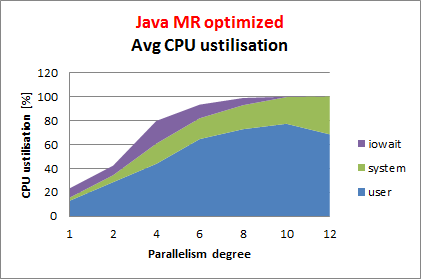 Number of disks
Number of CPU cores
28
Map Reduce results
Running Java optimized MR on LZO compressed data (568GB) – CPU bound
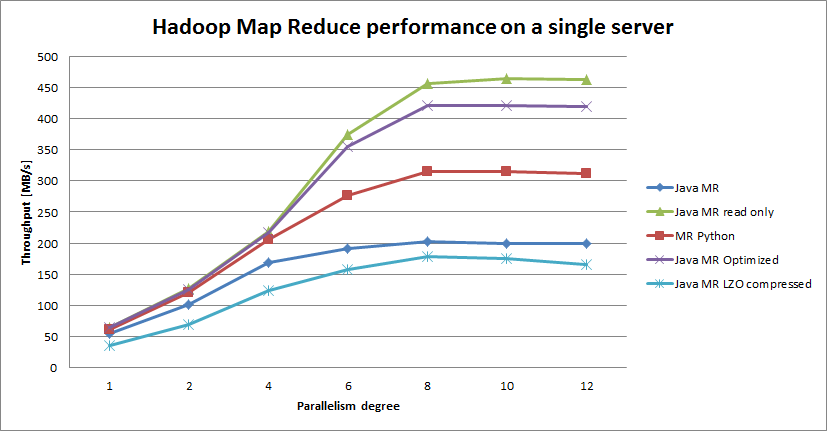 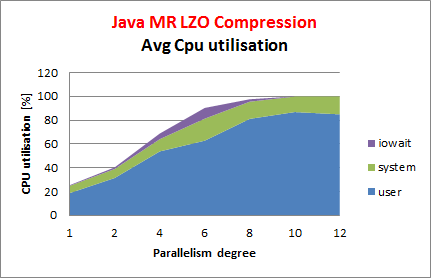 Number of disks
Number of CPU cores
29
What we have learnt so far
Optimized reading for single node
High CPU utilisation
100% of available memory utilised by Java
Managed to deliver performance close to maximum capability of the hardware
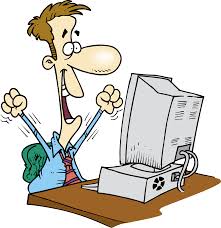 30
Step II
Scaling up
5 nodes
5 storages, FC connection 4gbps 
parallelism degree = 8
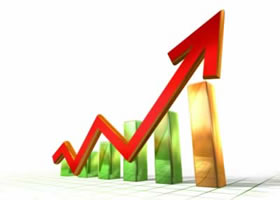 31
Map Reduce Results
Scaling the cluster
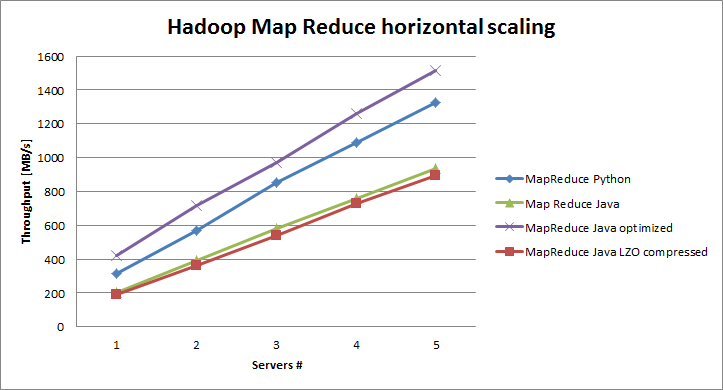 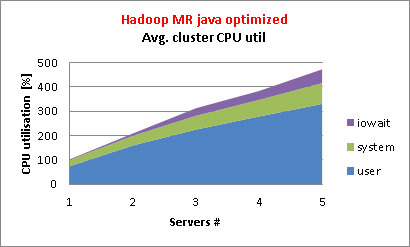 32
[Speaker Notes: horizontal]
Results
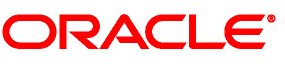 33
Step 0
Data design - there are few possibilites of storing CSV file in a database
Single column table
all attributes as a CSV string
Multi column table 
different column data types (NUMBERS, STRING etc)
columns can be compressed
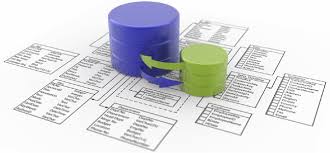 34
Step I
Optimize read workload using one machine
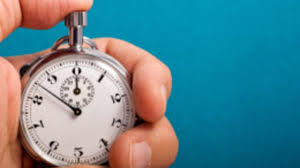 35
Oracle results
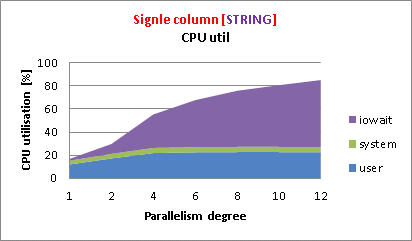 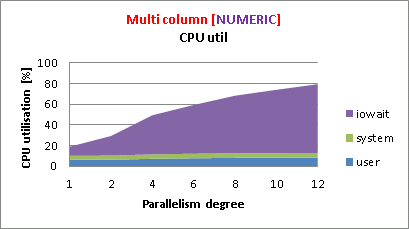 PQ on single instance/machine attached to  shared storage
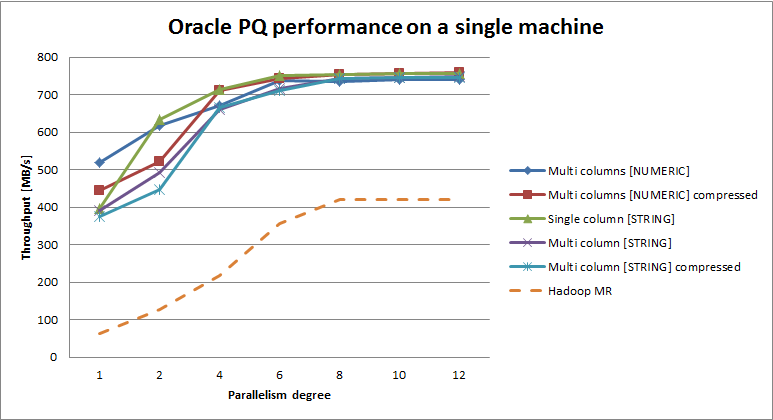 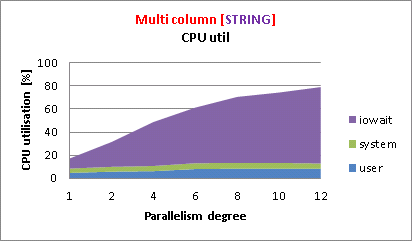 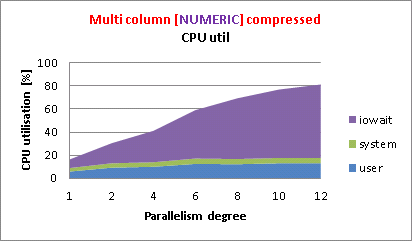 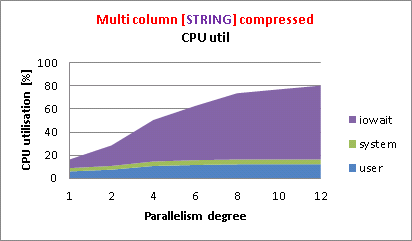 Number of CPU cores
36
What we have learnt so far
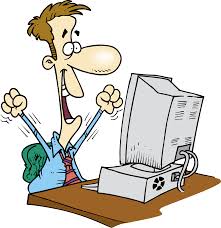 Data processing is IO bound 
CPU is not heavily utilized
async and direct IO are used
memory utilisation under control

Server’s FC controller speed throttles the IO throughput
Max 750 MB/s

When adding more machines -> more FC controllers = better IO performance should be observed
37
Step II
Scaling up
5 nodes
Parallelism degree = 8
5 storages in shared configuration, FC connection 4gbps
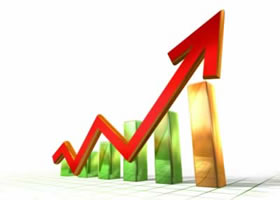 38
Oracle results (II)
PQ on cluster database (RAC)
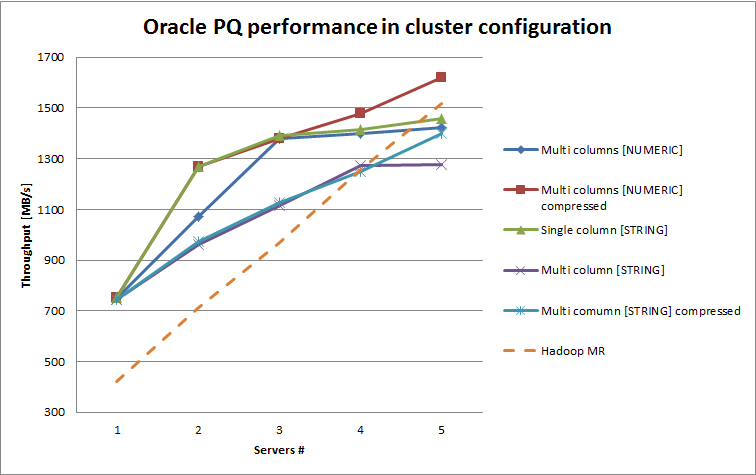 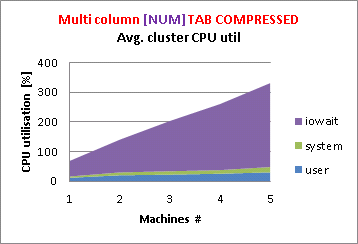 39
[Speaker Notes: Best performance for natureal representaiton]
Outline
Motivation
SW & HW architecture
Test setup
Results
Summary
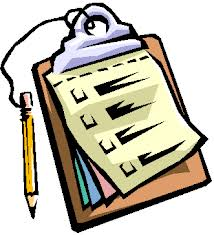 40
Comparision (I) - Throughput
Similar results for Oracle and Hadoop. 
Less than theoretical max throughput in both cases 
Understood why the difference 
Throughput is dominated by disk read contention.
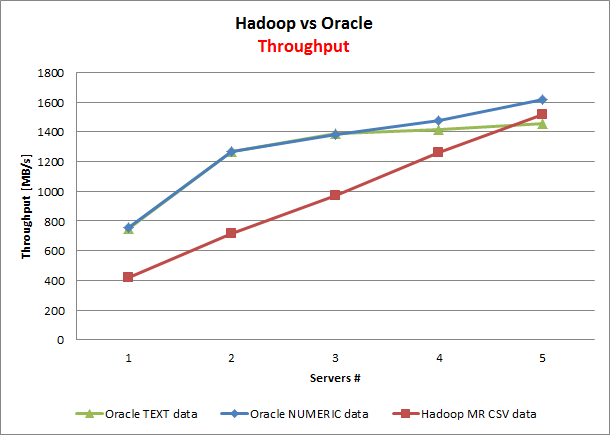 41
Comparision (II) - Time
Oracle’s implementation can have lower data processing time. Explained by optimal data representation.
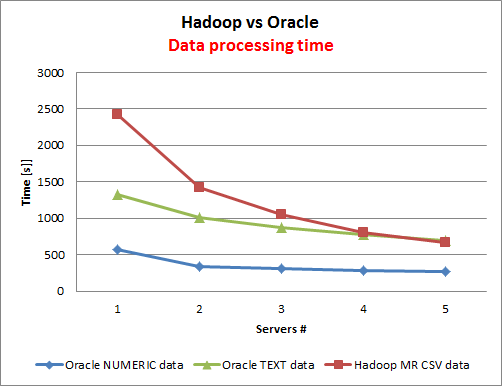 42
Comparison (III) – CPU utilisation
Hadoop consumes a lot of CPU and memory
for more complex processing it might be an issue
Oracle is IO-bound
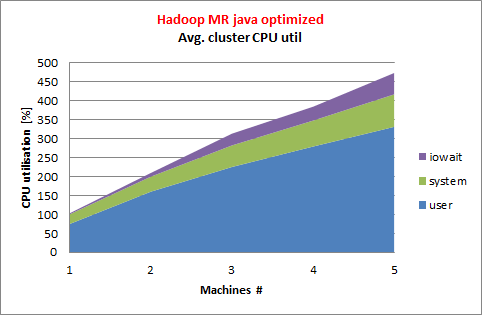 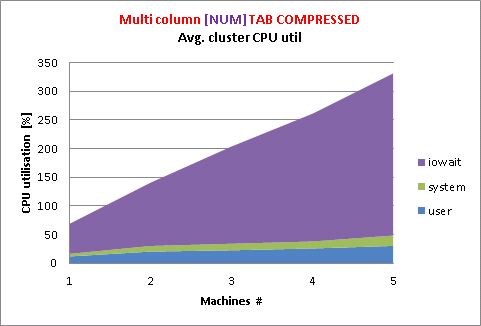 43
[Speaker Notes: A lot of optimization can be done for Hadoop]
Conclusions
What is faster?
Oracle performs well for small clusters
Hadoop slightly slower, but…
What scales better?
Oracle scaling ability is limited by a shared storage
Hadoop scales very well
We can guess that on a bigger cluster should outperform Oracle
Cost-performance
Hadoop license vs Oracle license
Shared nothing vs Shared storage
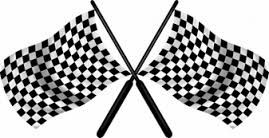 44
[Speaker Notes: Native Hadoop solution is not performing]
Comments
Writing efficient Map Reduce code is not trivial
optimized implementation can significantly improve the performance

Hadoop is still in very active develop
new releases can address observed issues

A lot of data at CERN is already in Oracle
Cost of exporting it to other system is not negligible

Valuable experience gained for helping others with Hadoop Map Reduce implementations
45
Many Thanks!
Luca Canali
Andrei Dumitru
Eric Grancher
Maaike Limper
Stefano Russo
Giacomo Tenaglia
46
Q&A
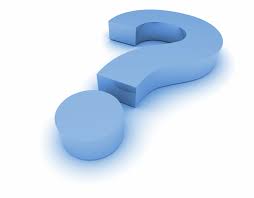 47
Backup slides
48
How fast HDFS could be?
MR scheduler is not „hard drives aware”
Multiple processes are reding from same devices
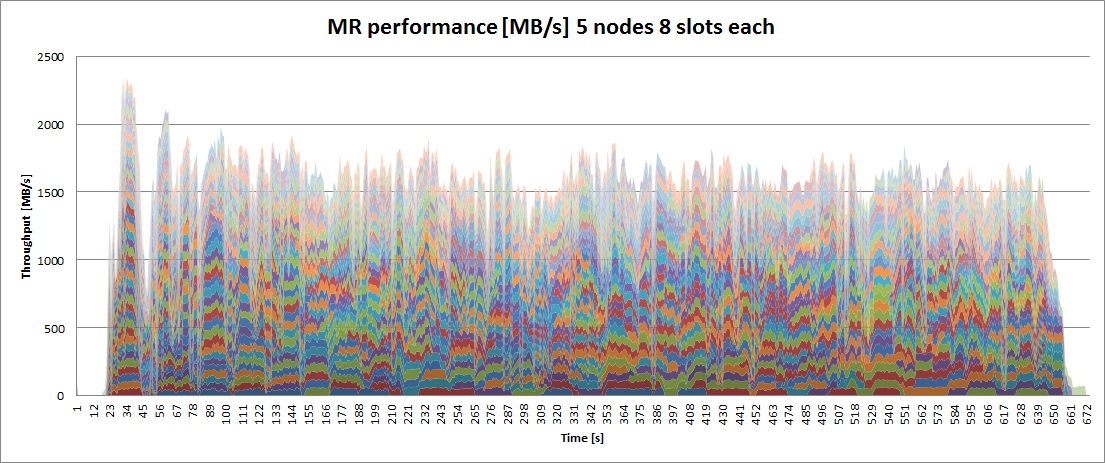 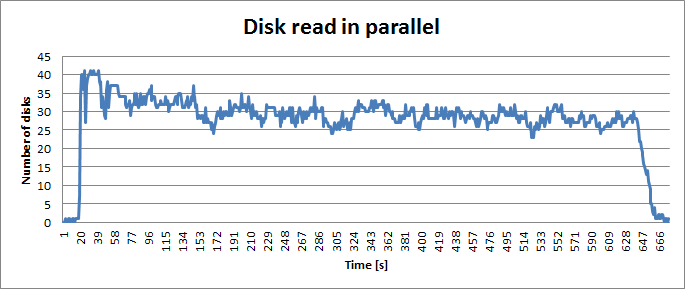 49
Improved scheduler
Custom MR implementation in python
scheduling „disk aware”






Better performance achived
Custom Python MR : 1,7 GB/s
Optimized Java MR: 1,52 GB/s
Python MR: 1,3 GB/s
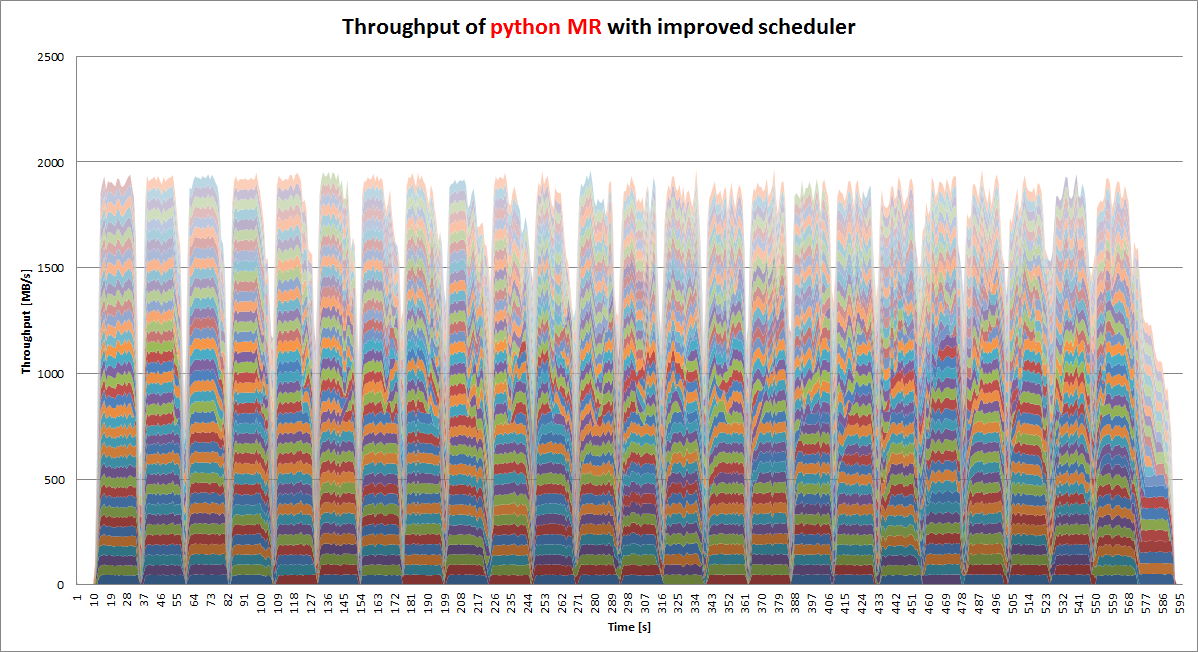 50